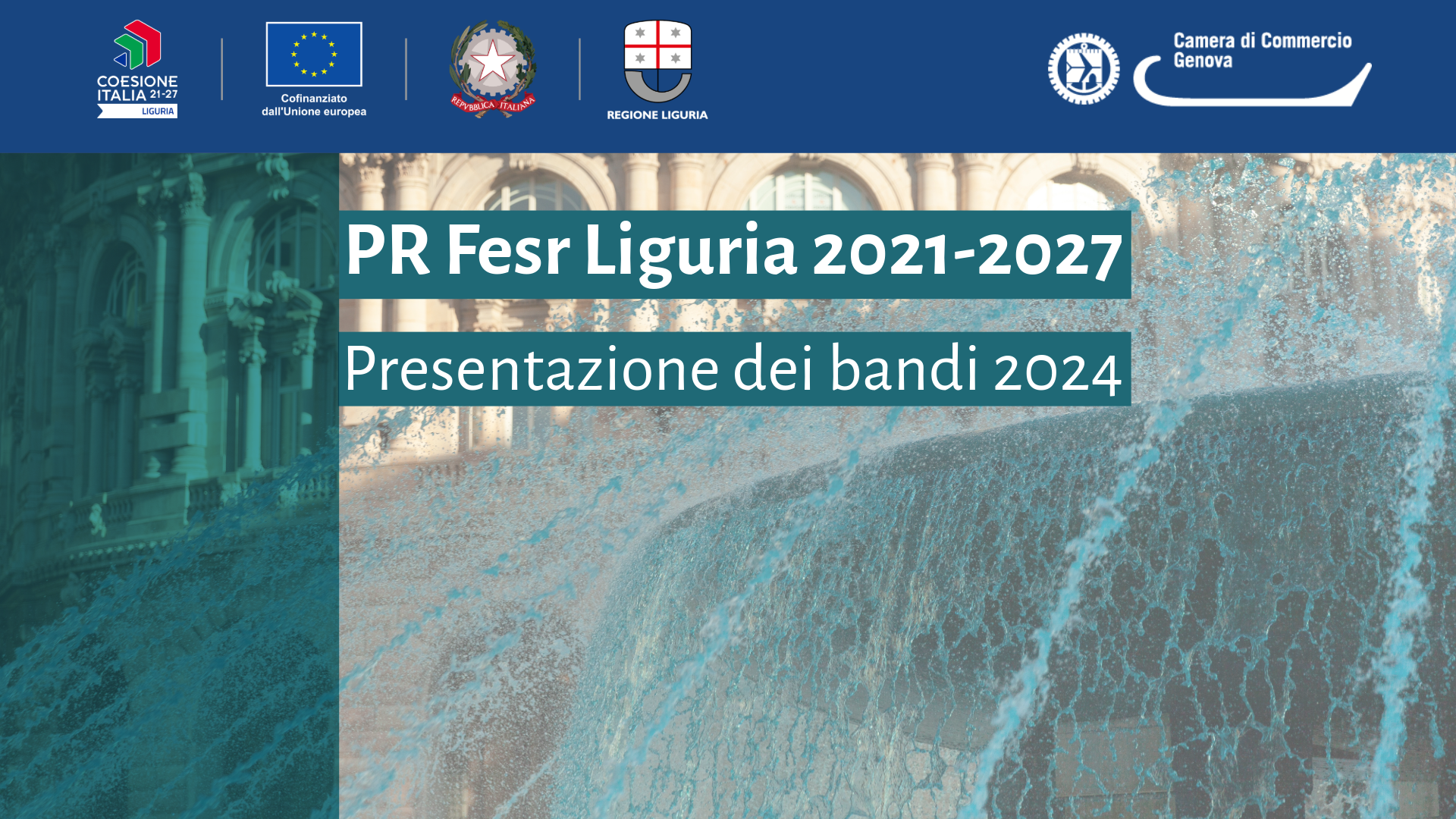 1.4.1 Supporto allo sviluppo di competenze specialistiche per la transizione industriale, la specializzazione intelligente e l’imprenditorialità
Francesco CasoDirigente Settore Sviluppo strategico del tessuto produttivo e dell’economia della Regione Liguria
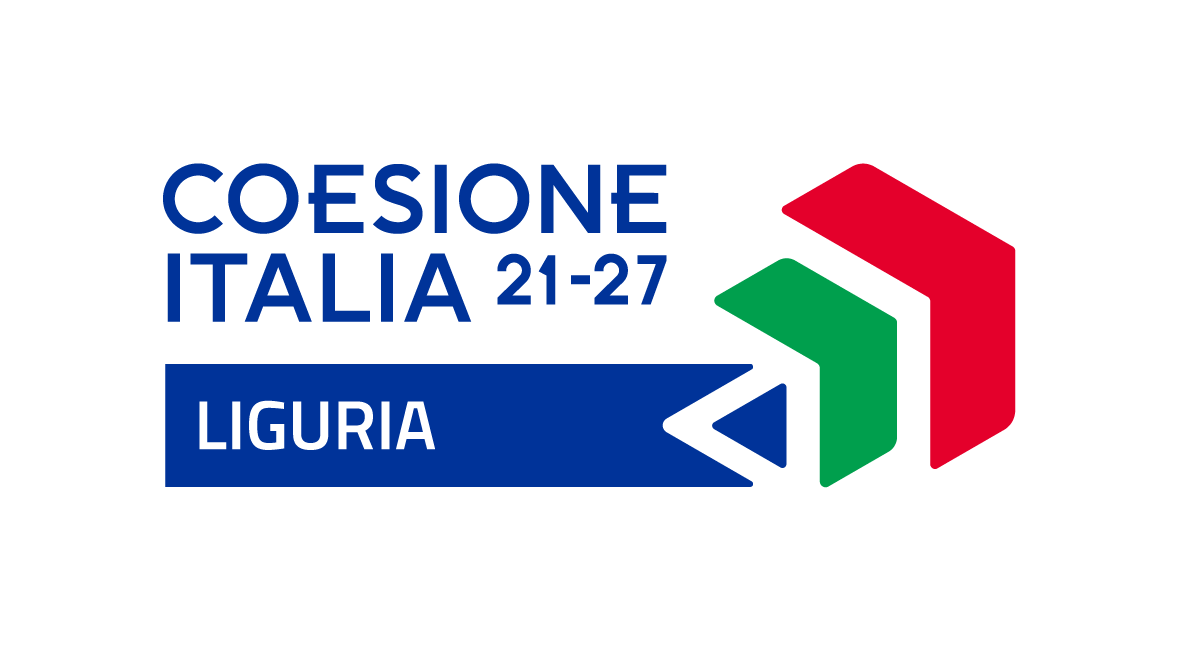 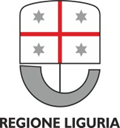 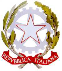 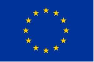 PR FESR Liguria 2021-2027
Priorità 1: Sviluppo e consolidamento della competitività e dell’attrattività del sistema ligure, con particolare riferimento a innovazione, digitalizzazione e rafforzamento degli investimenti - cofinanziato dal F.E.S.R. - Fondo Europeo di Sviluppo Regionale
 Obiettivo Specifico: 1.4 Sviluppare le competenze per la specializzazione intelligente, la transizione industriale e l’imprenditorialità 
Azione 1.4.1: Supporto allo sviluppo o all’utilizzo da parte di micro e PMI di competenze per la transizione industriale, la specializzazione intelligente e l’imprenditorialità
Bando“Supporto allo sviluppo di competenze specialistiche per la transizione industriale, la specializzazione intelligente e l’imprenditorialità”
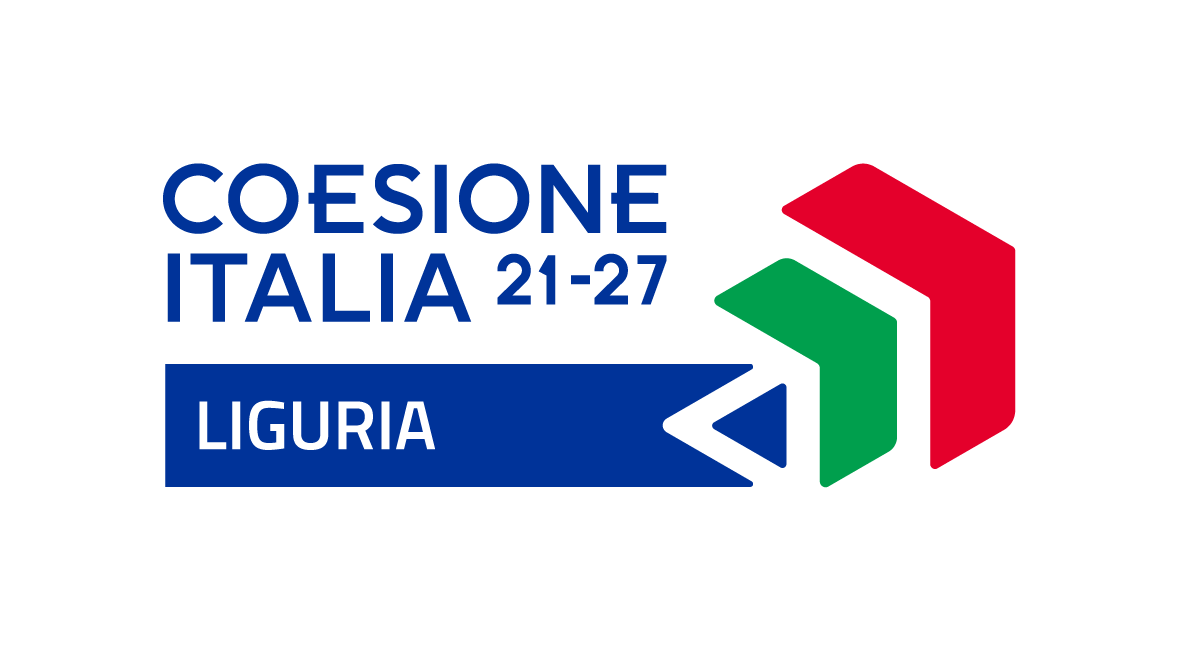 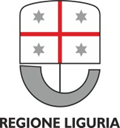 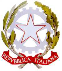 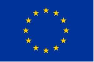 OBIETTIVI
Con la presente misura Regione Liguria intende rispondere alla crescente esigenza proveniente dalle imprese del territorio di supportare:
la creazione di profili altamente qualificati ed innovativi; 
la creazione e lo sviluppo di competenze imprenditoriali, digitali e green;
l’introduzione di nuove professionalità ad alta specializzazione scientifica ed altre figure professionali nelle micro e PMI che le agevolino nell’acquisire, nell’utilizzare e nello sfruttare a pieno le potenzialità delle nuove tecnologie, anche in ambito di intelligenza artificiale.
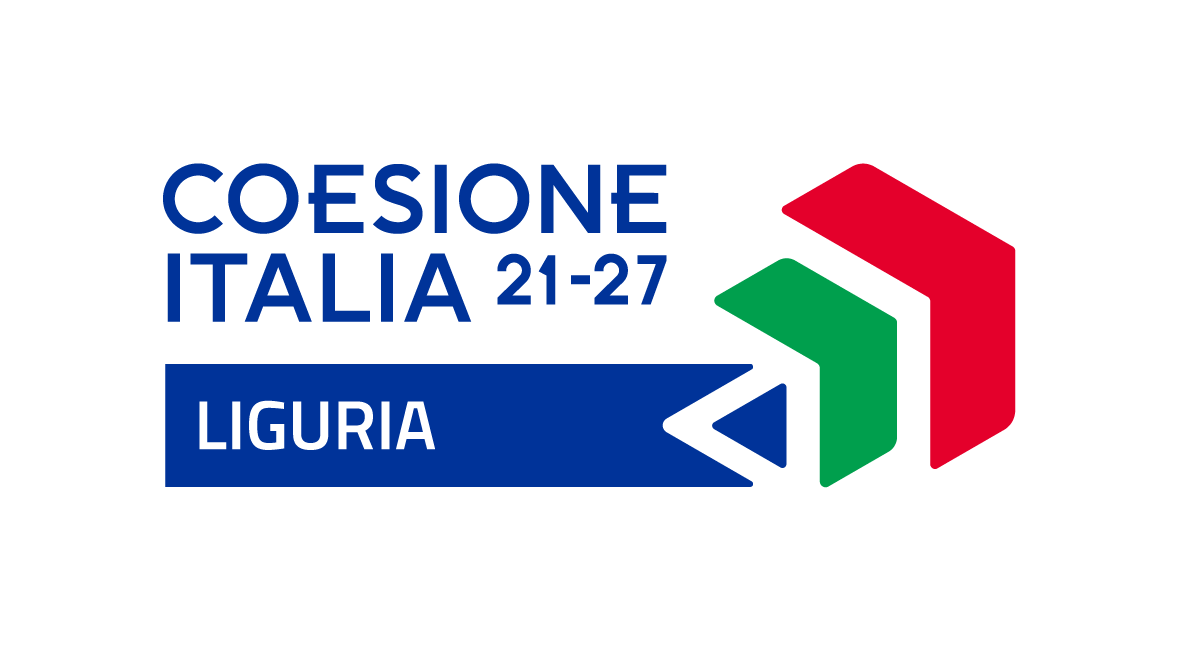 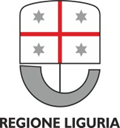 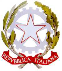 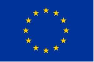 DOTAZIONE FINANZIARIA E PROCEDURA SELEZIONE
1 MILIONI DI EURO

Procedura di tipo valutativo a sportello, fino alla concorrenza delle risorse disponibili. 
Non ci sono graduatorie e le domande vengono esaminate in base al giorno di presentazione. L’ordine delle domande presentate nella medesima giornata, ammissibili a seguito delle fasi istruttorie di  ammissibilità, è stabilito applicando i criteri premiali.
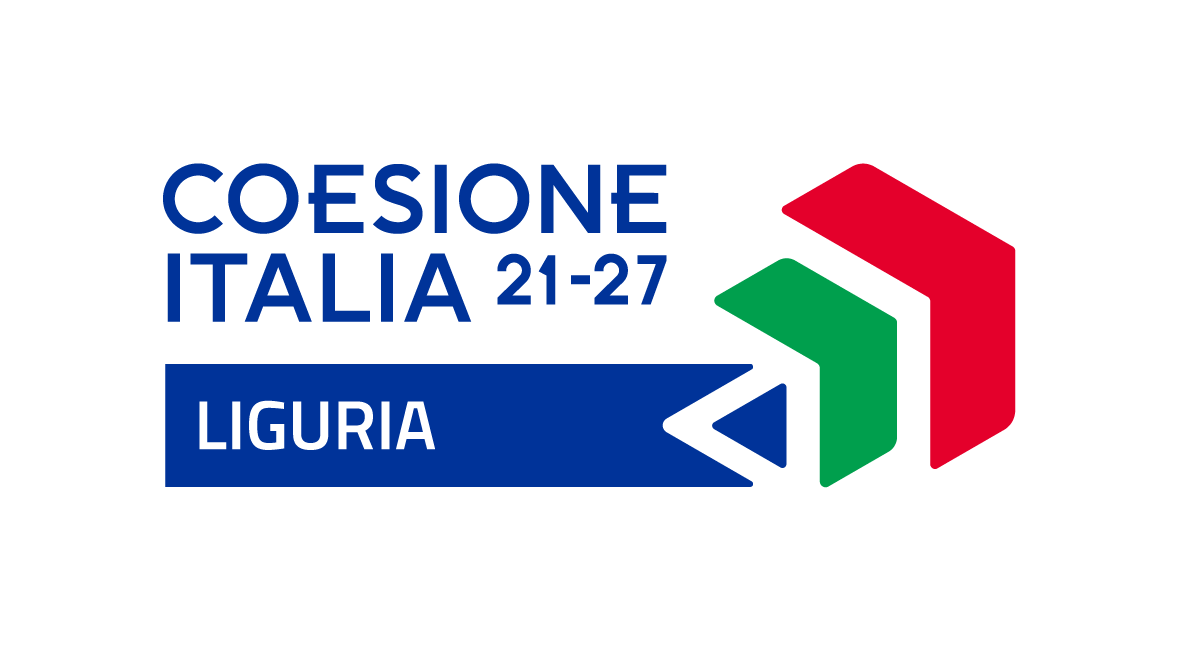 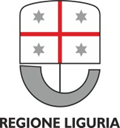 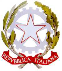 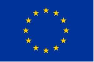 BENEFICIARI
Possono presentare domanda di contributo le:
micro, piccole e medie imprese in forma singola o associata 
le reti di impresa (ReteSoggetto-ReteContratto)
le imprese di recente costituzione (costituite da non più di 60 mesi), 
le start up innovative 
gli spin off dalla ricerca 
operanti negli ambiti di attività delle 3 macroaree della Smart Specialisation Strategy regionale di cui alla DGR n. 1321 del 22 dicembre 2022.
										1/2
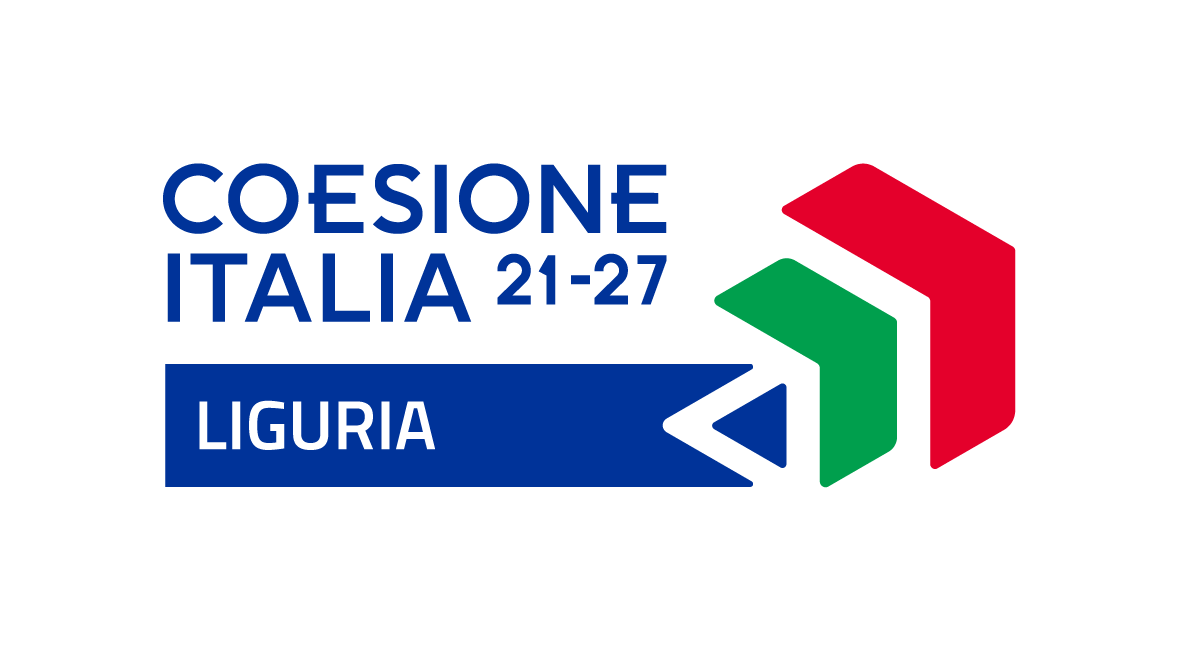 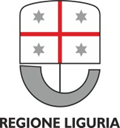 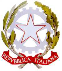 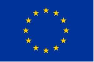 BENEFICIARI
Una stessa impresa può presentare una sola domanda di contributo
L’impresa che ha già presentato domanda a valere sul precedente bando Azione 1.4.1  non potrà presentare domanda sul presente bando ad eccezione del caso in cui la domanda sia stata respinta per motivi di inaccoglibilità/inammissibilità
I progetti devono essere realizzati in unità locali ubicate sul territorio della Regione Liguria, che risultino regolarmente censite presso la CCIAA competente e nella piena disponibilità dell’impresa


											2/2
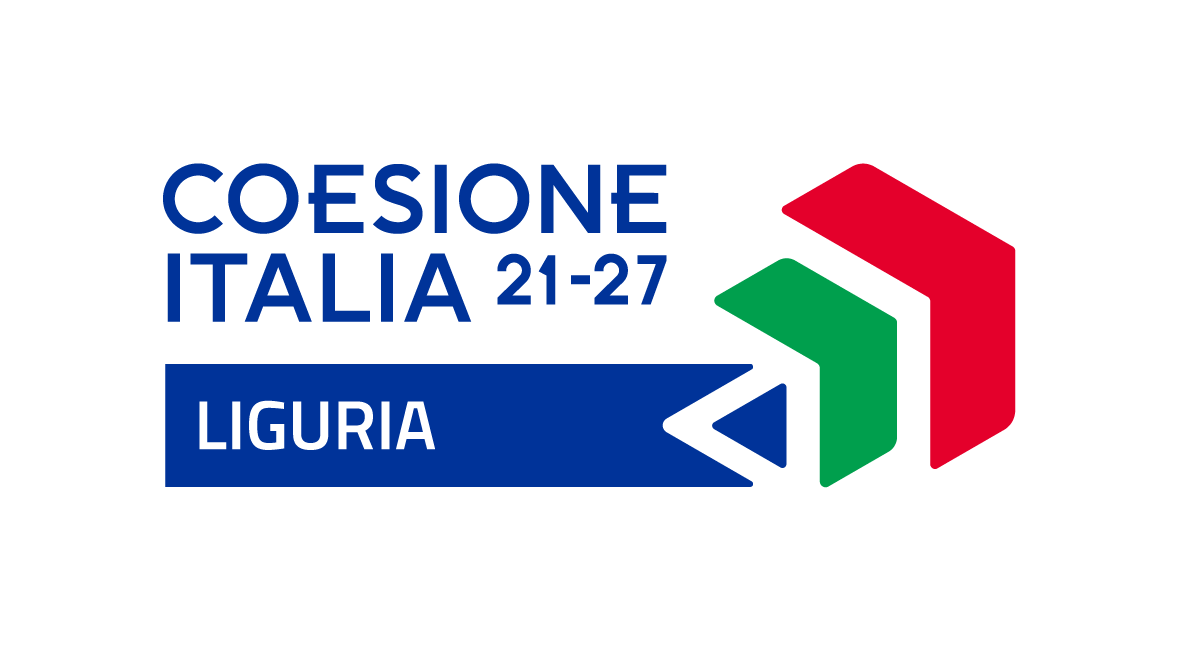 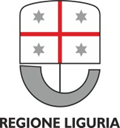 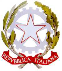 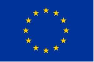 INIZIATIVE AMMISSIBILI (RISERVATE A START UP E SPIN OFF) :      
A) Sostenere processi di sviluppo imprenditoriale attraverso l’acquisizione di competenze e conoscenze in ambito di gestione dell’impresa e dell’innovazione 				                         1/3
A.1 Percorsi formativi per accrescere le competenze interne all’impresa:
Competenze imprenditoriali 
Capacità strategiche e business development 
Capacità di negoziare; 
Competenze manageriali, economiche e di marketing; 
Risk management 
Strategie di tutela e valorizzazione dell'innovazione 
L'analisi del consumatore per le decisioni di marketing
Capacità di gestione delle risorse e gestione di un progetto (project management);
Strategie di Marketing
Competenze comunicative
A.2 Servizi specialistici
Consulenze specialistiche per lo sviluppo di impresa quali ad esempio: 
Attività di mentoring aziendale
Assistenza al venture capital financing, 
Assistenza nella gestione della proprietà intellettuale
Supporto specialistico per l’implementazione di strategie di web marketing
Supporto specialistico all’internazionalizzazione
Servizi per analisi e sviluppo di strategie scale-up
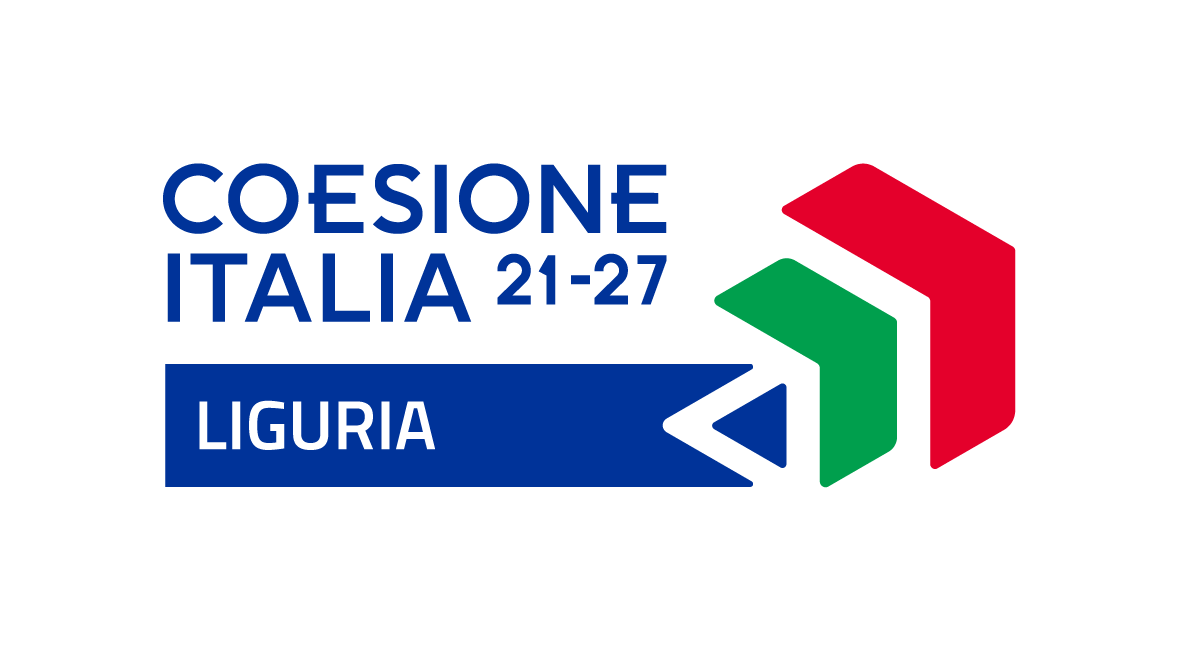 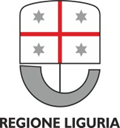 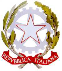 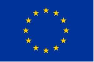 INIZIATIVE AMMISSIBILI:      			
B) Sostenere processi di innovazione, trasformazione tecnologica e digitale attraverso l’applicazione di una o più delle tecnologie abilitanti previste dal nuovo Piano Nazionale Transizione 4.0                          2/3
B.1 Percorsi formativi nell’ambito delle seguenti  tecnologie:
Advanced manufacturing solution
Additive manufacturing
Augmented reality 
Simulation 
Horizontal/vertical integration
Industrial internet 
Cloud 
Cyber-security 
Big data analytics
Artificial intelligence
Blockchain
B.2 Servizi specialistici nell’ambito delle tecnologie del PNT 4.0
l’inserimento temporaneo- nella struttura organizzativa dell’impresa - di un “Temporary Manager” con un contratto di consulenza, per un periodo non inferiore ai 5 mesi
la consulenza, l’assistenza ed il trasferimento di conoscenze
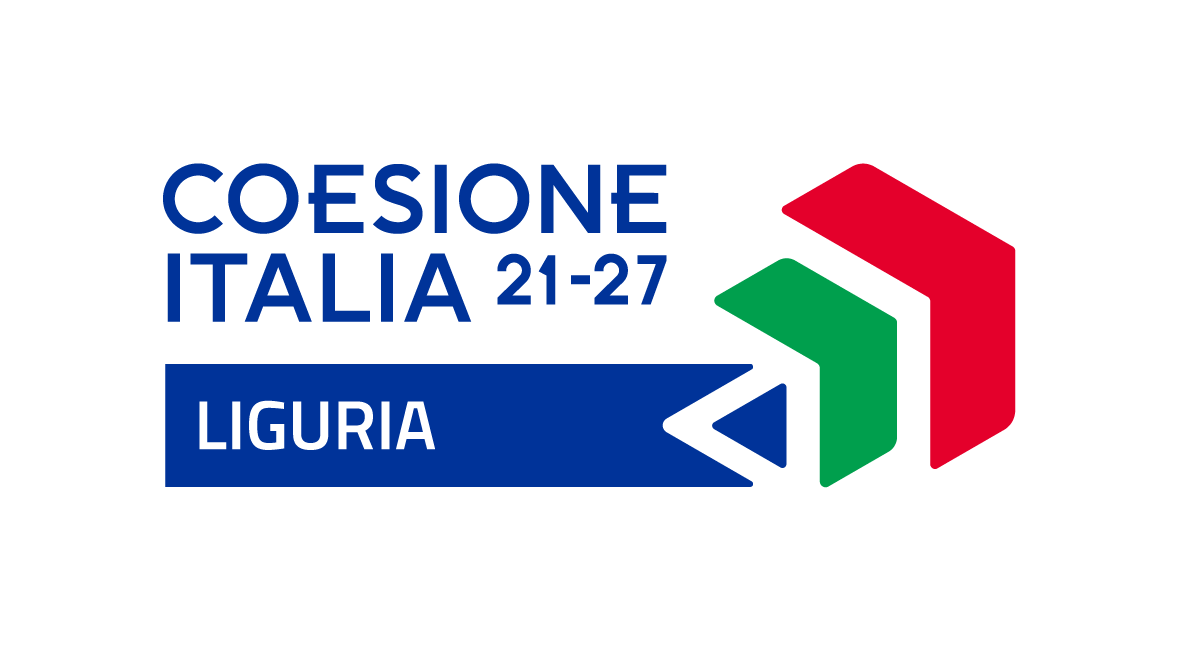 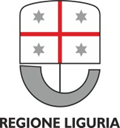 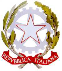 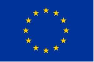 INIZIATIVE AMMISSIBILI:      			
C) Sostenere processi di trasformazione “green” con particolare focus sull'adozione di modelli di economia circolare: 																	                3/3
C.1 Percorsi formativi nell’ambito delle seguenti tematiche:
la realizzazione di assessment 
la realizzazione di LCA o LCC 
la redazione di diagnosi energetiche
la redazione di un’analisi dei fabbisogni aziendali in tema di sostenibilità (blueprint aziendale) 
la redazione di piani di allineamento delle attività e dei prodotti aziendali alla Tassonomia Europea 
la redazione del bilancio di sostenibilità 
percorsi di accompagnamento in tema di sostenibilità ambientale o di Criteri Ambientali Minimi (CAM)
C.2 Servizi specialistici nell’ambito delle tecnologie del PNT 4.0
l’inserimento temporaneo- nella struttura organizzativa dell’impresa - di un “Temporary Manager” con un contratto di consulenza, per un periodo non inferiore ai 5 mesi
la consulenza, l’assistenza ed il trasferimento di conoscenze
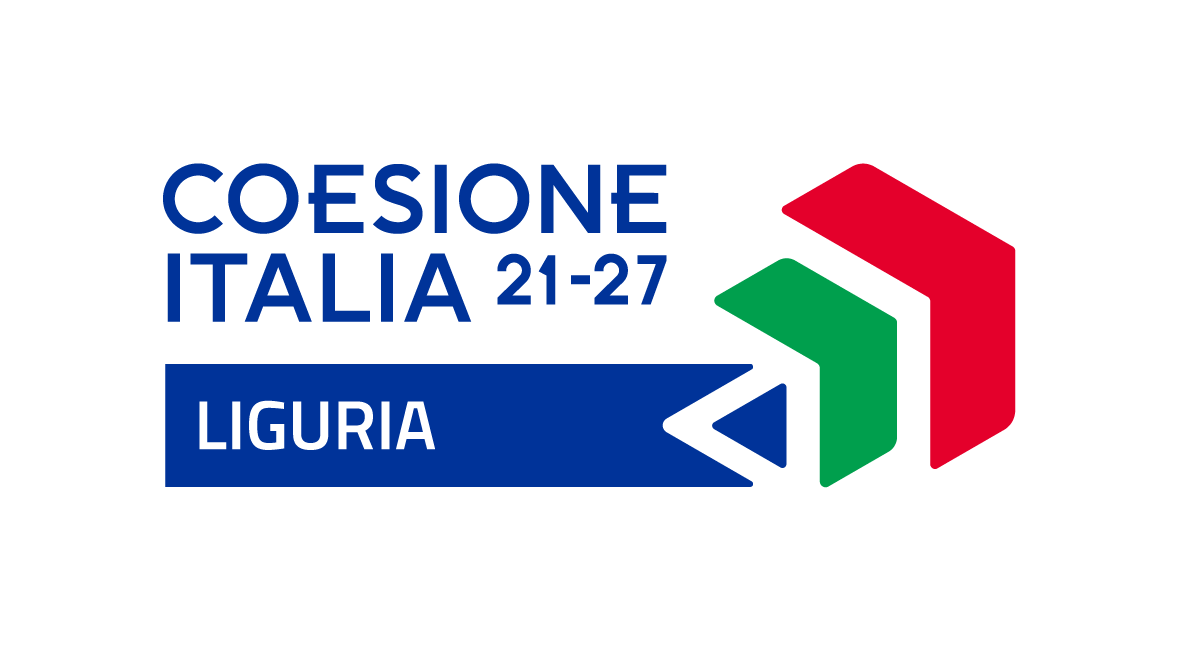 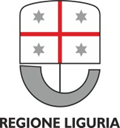 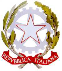 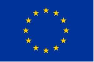 SPESE AMMISSIBILI:                                     1/2
PERCORSI FORMATIVI NEGLI AMBITI A), B) e C)
durata minima di 30 ore 
spesa massima ammissibile per l’impresa €. 2.500,00 per singola risorsa formata
fornitori dei percorsi:
Competence center e Digital Innovation Hub, Poli Europei di innovazione digitale, parchi scientifici e tecnologici, centri di ricerca e trasferimento tecnologico, centri per l’innovazione, cluster tecnologici, Poli di ricerca, Acceleratori ed Incubatori di impresa ed altre strutture per il trasferimento tecnologico, accreditati o riconosciuti da normative o atti amministrativi regionali o nazionali, compresi gli organismi formativi accreditati ai sensi della DGR n. 28/2010;
Centri di trasferimento tecnologico su tematiche Industria 4.0 come definiti dal D.M. 22 maggio 2017 (MiSE)
1.1   PERCORSI FORMATIVI NEGLI AMBITI DIGITAL (B) E GREEN (C)
finalizzati all’acquisizione di competenze specialistiche per l’utilizzo di attrezzature/strumentazioni di nuova acquisizione negli ambiti DIGITAL E GREEN. 
La spesa massima ammissibile per l’impresa è pari a €. 5.000,00
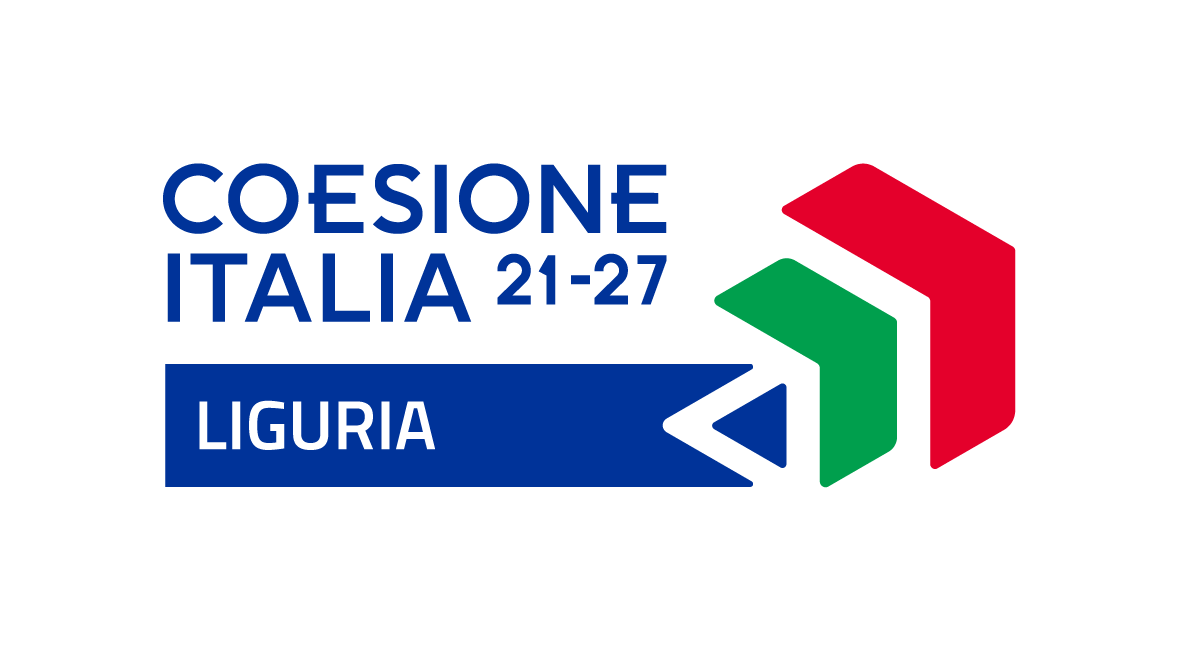 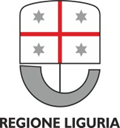 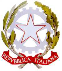 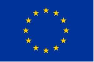 SPESE AMMISSIBILI:                                       2/2

ATTIVAZIONE DI SERVIZI SPECIALISTICI di cui ai precedenti punti A.2), B.2) e C.2). 

COSTI INDIRETTI dell’operazione fino al 7% dei costi diretti ammissibili

L’iniziativa può essere realizzata anche attraverso la combinazione di più tipologie di spese, fermo restando che almeno il 25 % del totale delle spese ammissibili deve afferire alla realizzazione di percorsi formativi di cui ai precedenti punti 1 e 1.1.
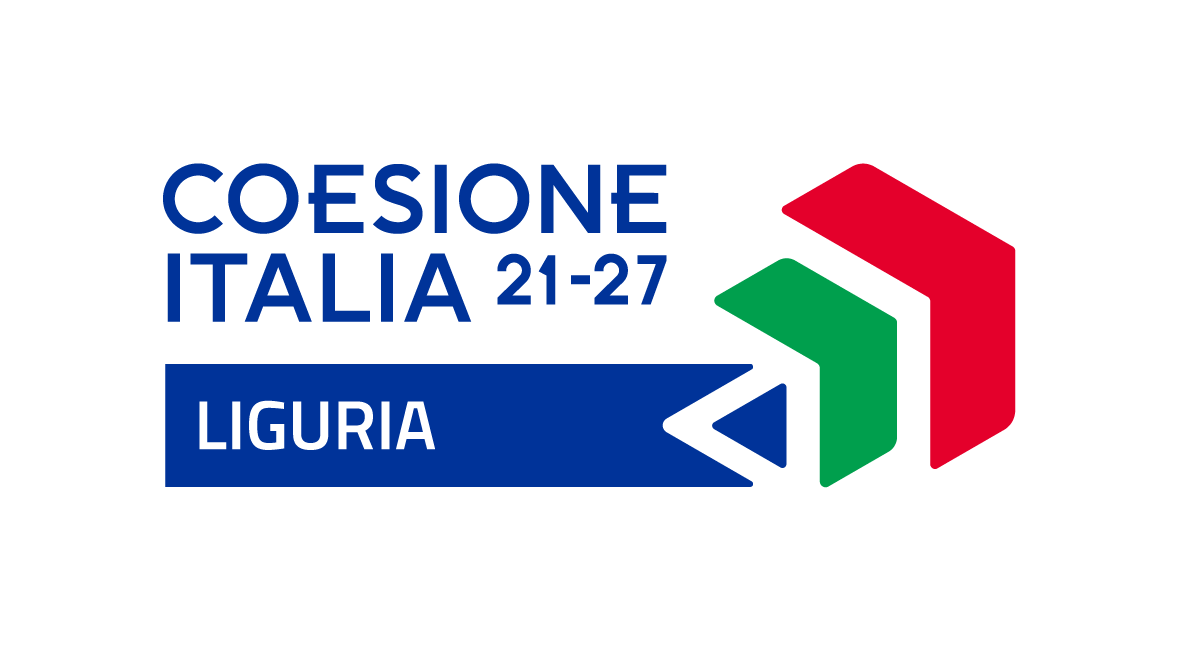 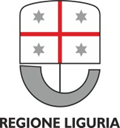 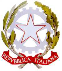 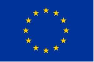 I PROGETTI DEVONO:

essere realizzati e rendicontati entro il 31 ottobre 2024
essere realizzati nell’ambito della sede operativa ubicata sul territorio ligure; a tale sede devono afferire tutte le spese richieste ad agevolazione;
avere un costo minimo ammissibile non inferiore a €. 10.000,00
almeno il 25 % del totale delle spese ammissibili deve afferire alla realizzazione di percorsi formativi
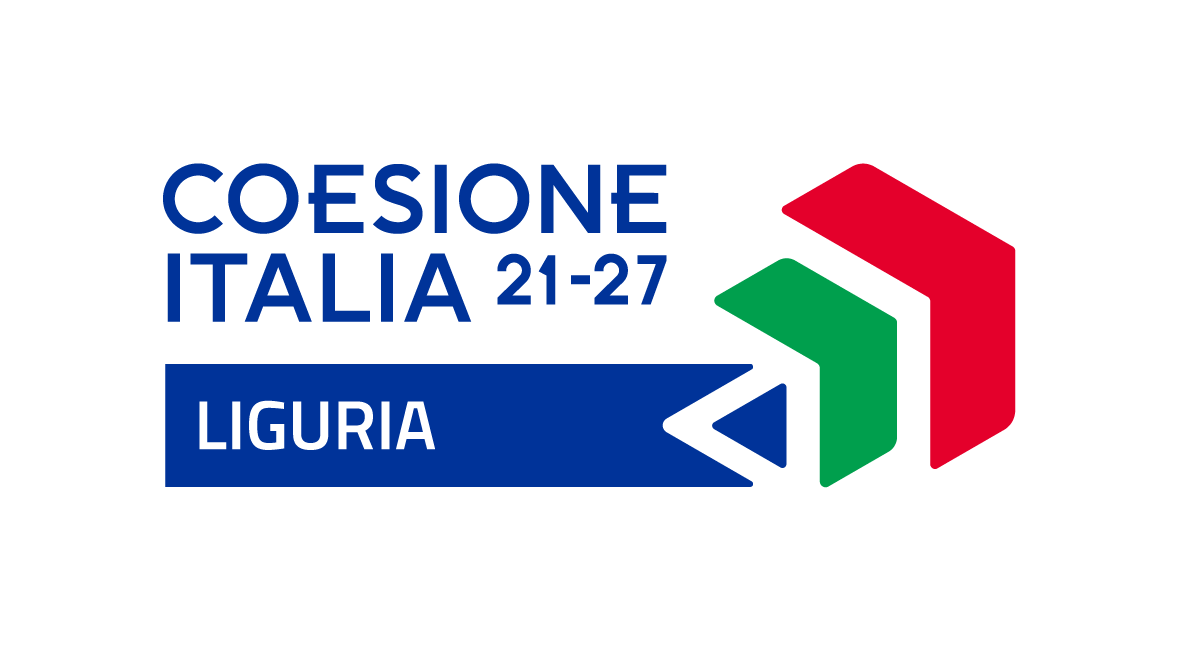 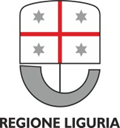 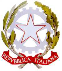 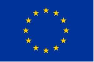 FORMA DELL’AGEVOLAZIONE
L’agevolazione (contributo a fondo perduto) massima concedibile è pari a €.40.000,00
Potrà essere concessa, alternativamente, su richiesta del proponente:

A. Ai sensi del Regolamento (UE) n. 651/2014 e ss.mm.ii 	     

Iniziative devono essere avviate dopo la presentazione della domanda.
 
In regime “de minimis” ai sensi del Regolamento della Commissione n. 2831/2023

Iniziative anche già avviate (1 luglio 2023) purché non siano già concluse.
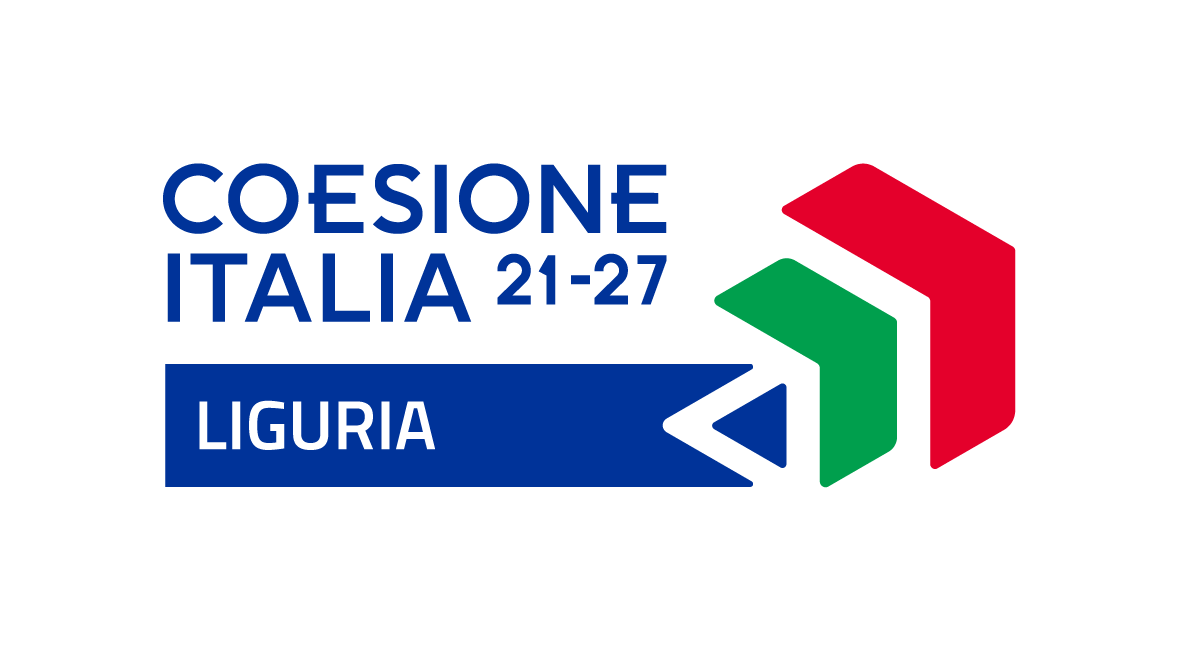 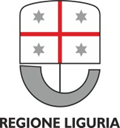 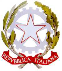 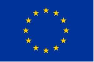 INTENSITA’ DI AIUTO AI SENSI 651/2014 e ss.mm.ii.
fino al 50% per la realizzazione di percorsi formativi di cui ai punti A.1),B.1) e C.1)
La percentuale di cui sopra può tuttavia essere aumentata fino ad un'intensità massima del 70 % dei costi ammissibili come segue: 
di 10 punti percentuali se la formazione è destinata a lavoratori con disabilità o a lavoratori svantaggiati; 
di 10 punti percentuali per gli aiuti concessi alle medie imprese e di 20 punti percentuali per gli aiuti concessi alle piccole imprese

fino al 50% per l’attivazione di servizi specialistici di cui ai punti A.2), B.2) e C.2)
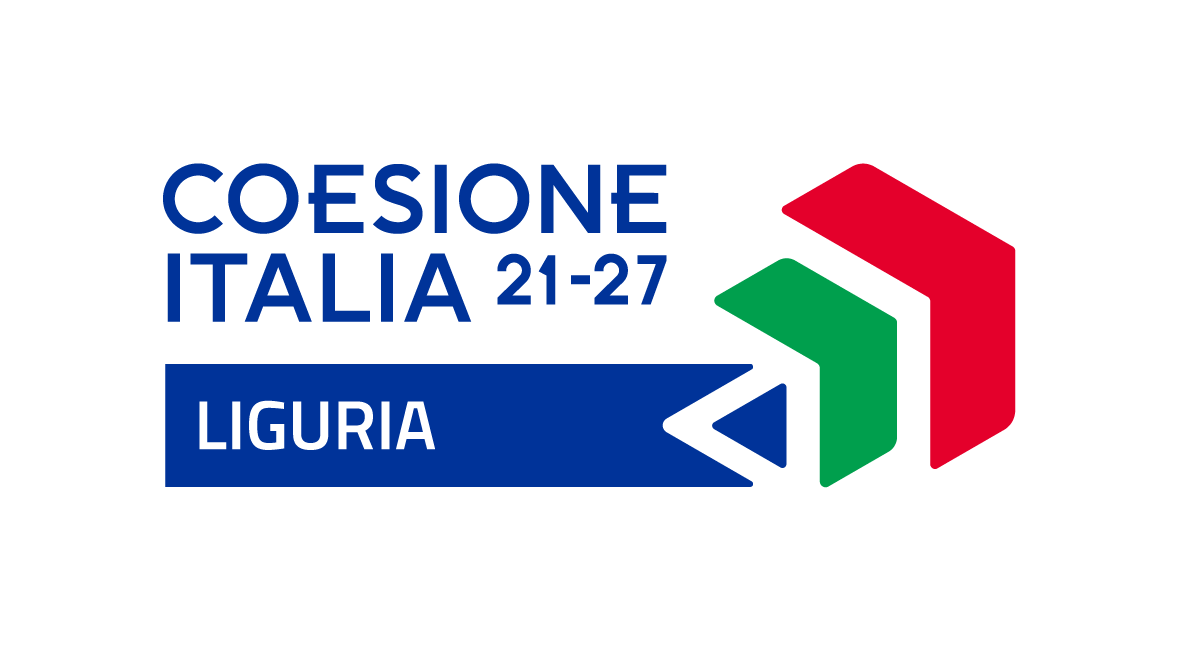 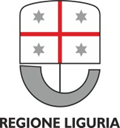 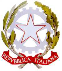 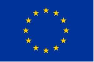 INTENSITA’ DI AIUTO AI SENSI REG.  «DE MINIMIS»
PER LE ATTIVITA’ RIENTRANTI NEL PUNTO A):
fino al 90 % per la realizzazione di percorsi formativi di cui al punto A.1);
fino all’ 80% per l’attivazione di servizi specialistici di cui al punto A.2)

PER LE ATTIVITA’ RIENTRANTI NEI PUNTI B) e C):
fino all’80 % per la realizzazione di percorsi formativi di cui ai punti B.1) e C.1);
fino al 60% per l’attivazione di servizi specialistici di cui ai punti B.2) e C.2)
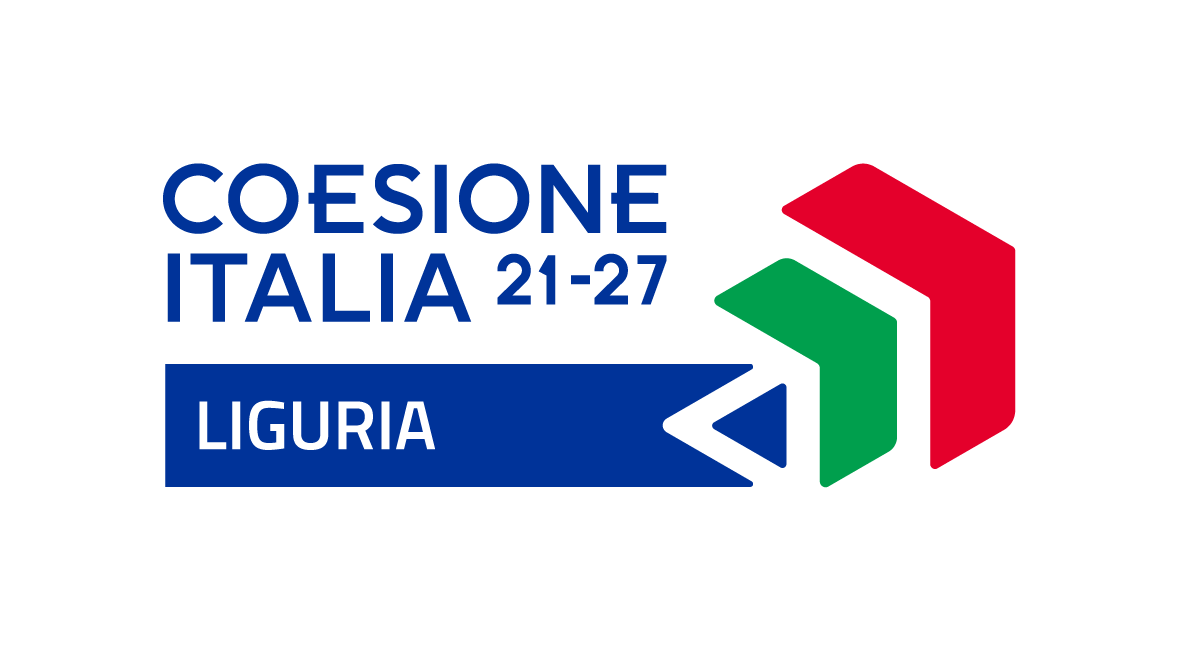 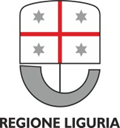 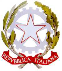 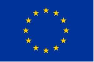 TEMPISTICHE
Modalità off-line: 		dal 07/02/2024 al 13/02/2024	
				accedendo al sistema «Bandi on line» dal sito www.filse.it


Presentazione progetti:    	dal 14/02/2024 al 15/03/2024
	                                  accedendo al sistema «Bandi on line» dal sito www.filse.it
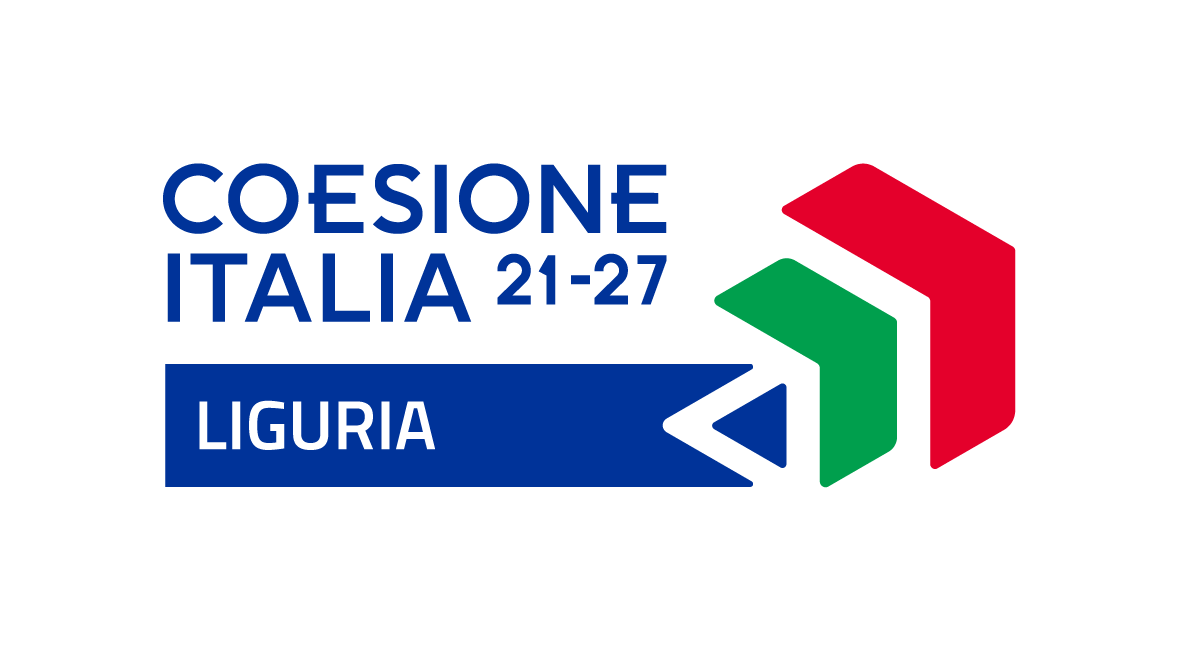 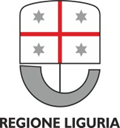 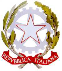 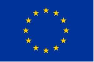 Grazie per l’attenzione